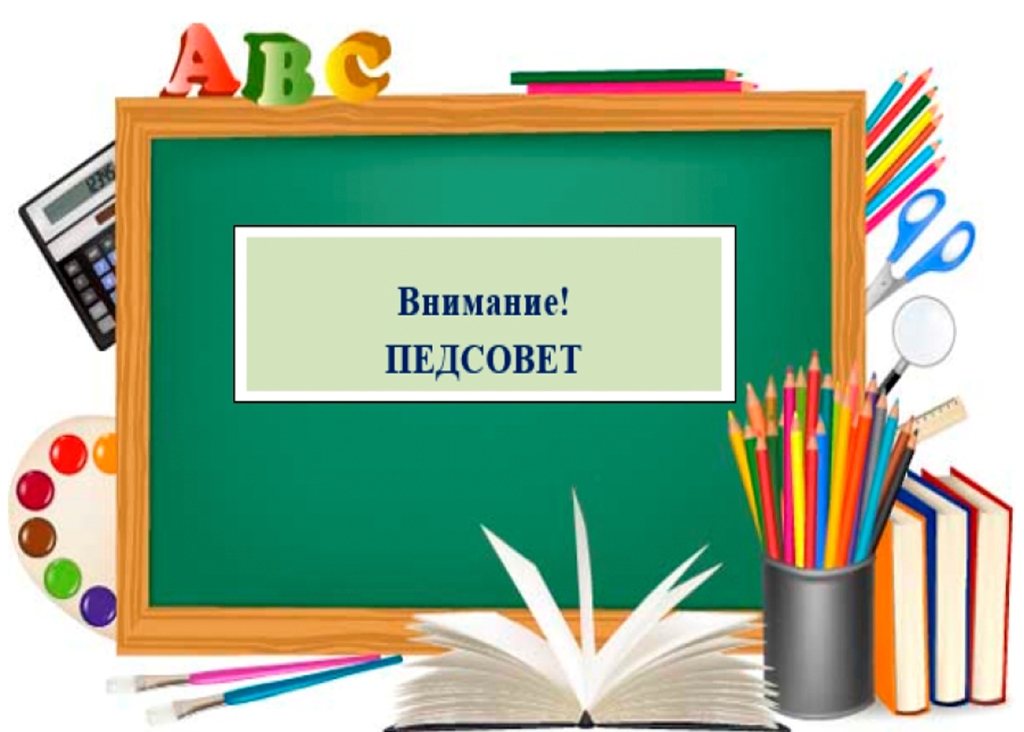 ПОВЕСТКА ПЕДСОВЕТА:
Организация и проведение школьной олимпиады.
2. Адаптация обучающихся 1-х и 5-х классов.
3. Итоги  УВР И ВР за I четверть.
Производственная учеба:
Организация методической работы в школе.
2. Проект « Школа Минпросвещения России»
ИТОГИ УЧЕБНОЙ РАБОТЫ 
НАЧАЛЬНОЙ  ШКОЛЫ 
за I четверть 2024-2025 учебного года
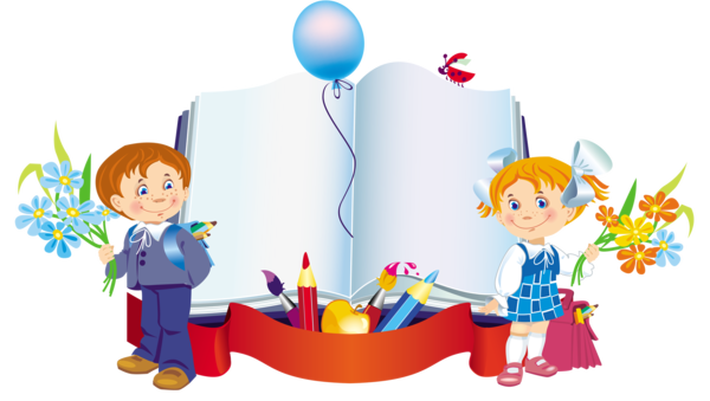 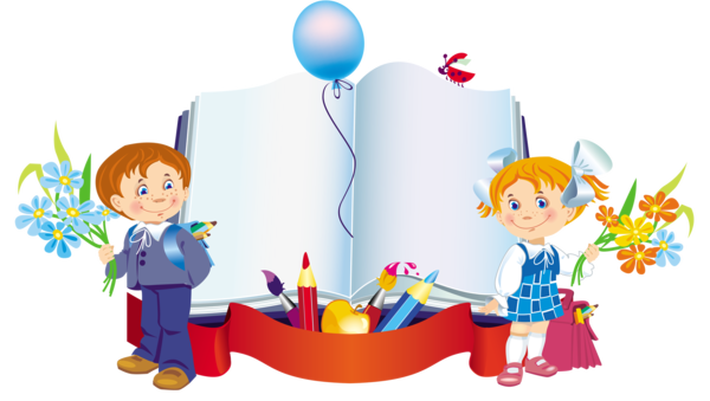 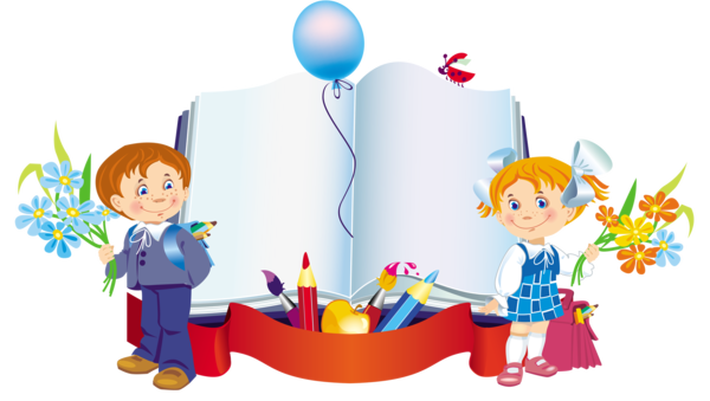 Движение обучающихся  начальной школы 
в I четверти 2024-2025 уч. года
Итого за отчётный период с 02.09.2024 по 28.10.2024 прибыло учеников: 8
Итого за отчётный период с 02.09.2024 по 28.10.2024 выбыло учеников: 4
Успеваемость, качество знаний по начальной школе
Резерв (учащиеся с одной «3») :
Сравнительный анализ учебной деятельности по годам
Выводы и рекомендации:
1. Учителям продолжить индивидуальную работу с обучающимися, имеющими низкие учебные результаты.
2. Проводить постоянно разъяснительную, просветительскую или профилактическую работу с обучающимися и родителями с целью повышения мотивации к обучению.
3. Продолжить систематическую профилактическую работу с обучающимися, склонными к пропускам уроков без уважительной причины.
4. Учителям  необходимо активизировать работу над повышением качества обучения и степени обученности  учащихся, грамотно строить методическую работу по предупреждению пробелов в знаниях учащихся с целью повышения качества обучения, уделять особое внимание целенаправленному повторению ключевых тем курса, предусмотренных государственной программой.